A Challenging Example
Male Pelvis
Bladder – Prostate – Rectum
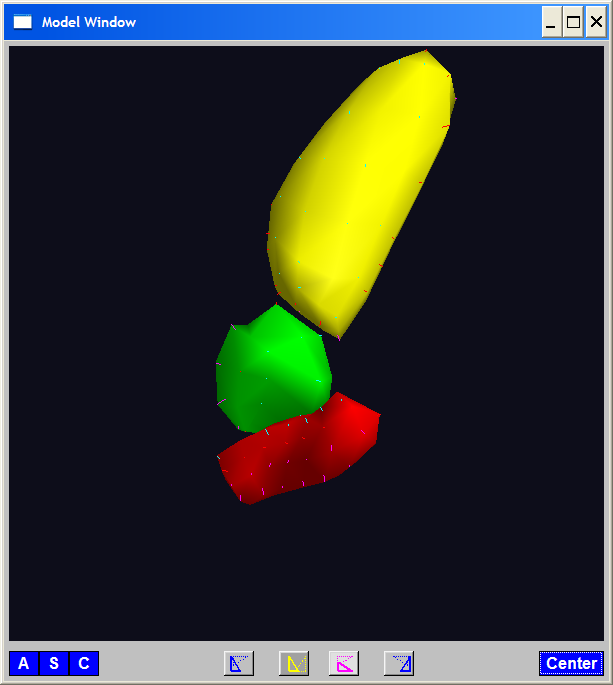 A Challenging Example
Male Pelvis
Bladder – Prostate – Rectum
How do they move over time (days)?


(all within same person)
A Challenging Example
Male Pelvis
Bladder – Prostate – Rectum
How do they move over time (days)?
Critical to Radiation Treatment (cancer)
A Challenging Example
Male Pelvis
Bladder – Prostate – Rectum
How do they move over time (days)?
Critical to Radiation Treatment (cancer)
Work with 3-d CT

(“Computed Tomography”,
= 3d version of X-ray)
A Challenging Example
Male Pelvis
Bladder – Prostate – Rectum
How do they move over time (days)?
Critical to Radiation Treatment (cancer)
Work with 3-d CT
Very Challenging to Segment
Find boundary of each object?
Represent each Object?
Male Pelvis – Raw Data
One CT Slice
(in 3d image)
Like X-ray:
White = Dense
	(Bone)
Black = Gas
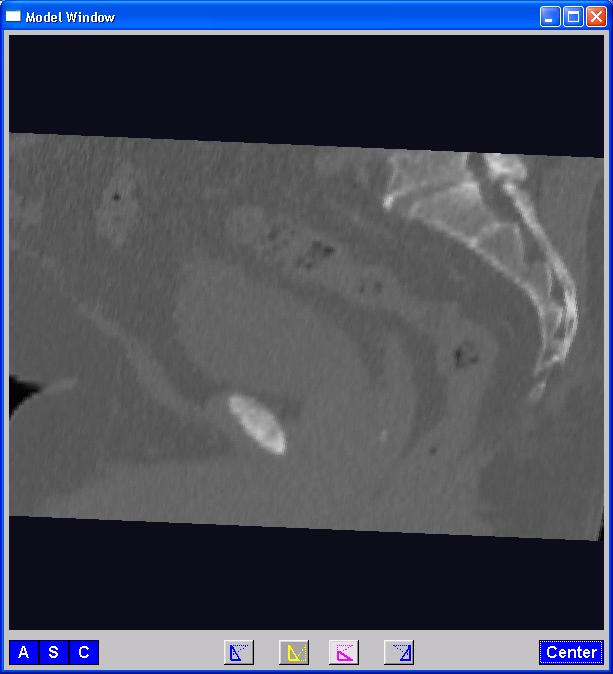 Male Pelvis – Raw Data
One CT Slice
(in 3d image)

Tail Bone
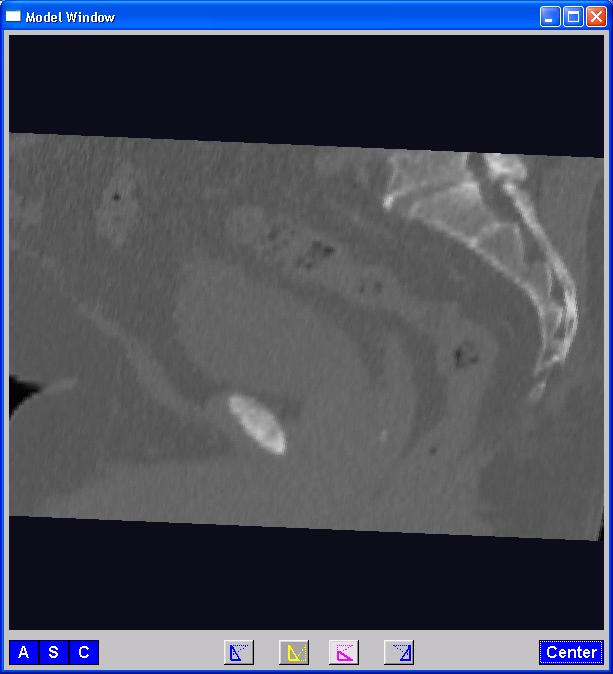 Male Pelvis – Raw Data
One CT Slice
(in 3d image)

Tail Bone
Rectum
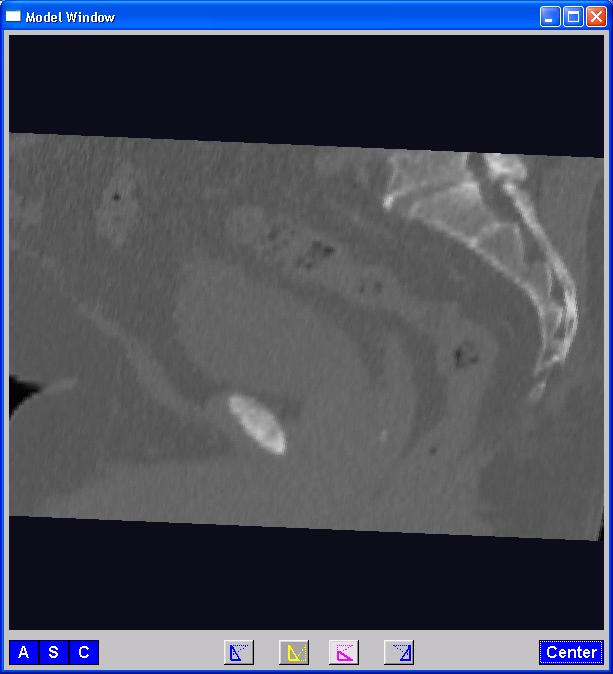 Male Pelvis – Raw Data
One CT Slice
(in 3d image)

Tail Bone
Rectum
Bladder
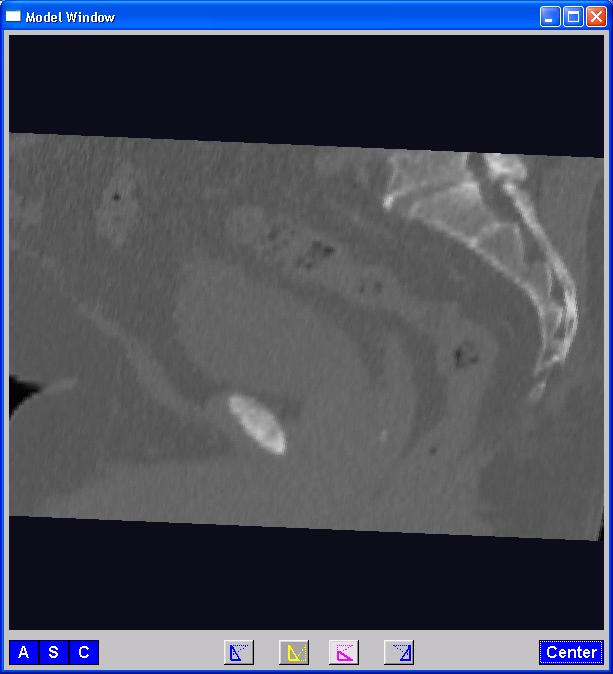 Male Pelvis – Raw Data
One CT Slice
(in 3d image)

Tail Bone
Rectum
Bladder
Prostate
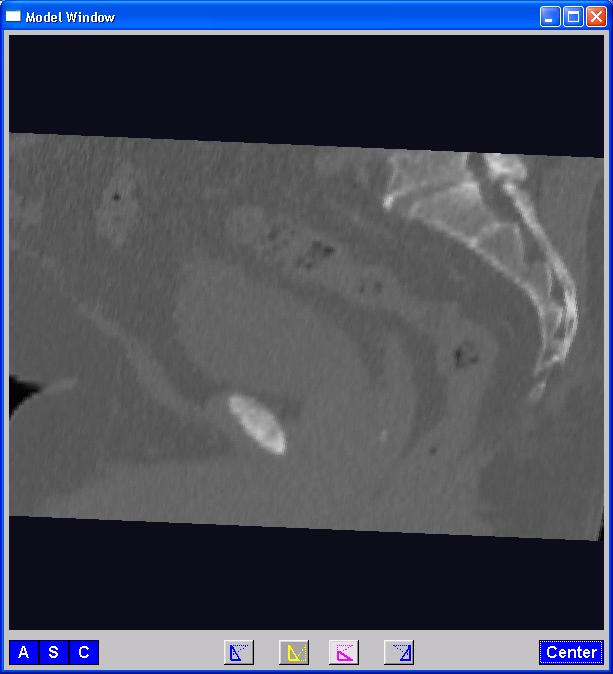 Male Pelvis – Raw Data
Bladder:

manual segmentation

Slice by slice

Reassembled
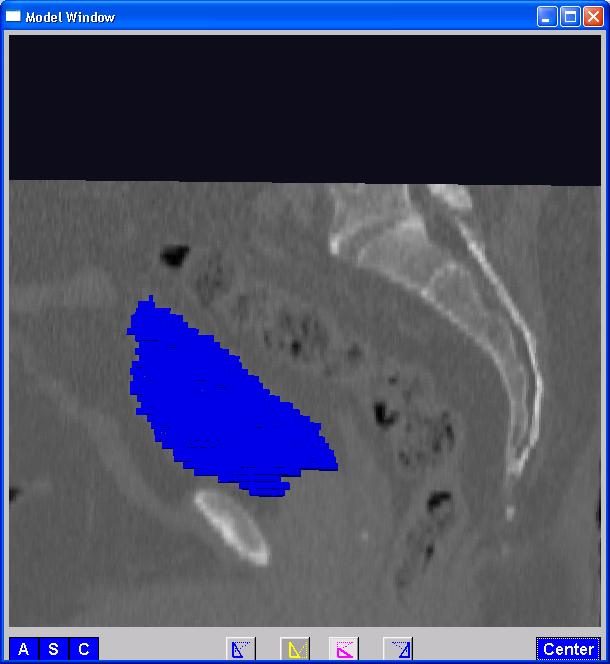 Male Pelvis – Raw Data
Bladder:

Slices:
	Reassembled in 3d

How to represent?

Thanks:  Ja-Yeon Jeong
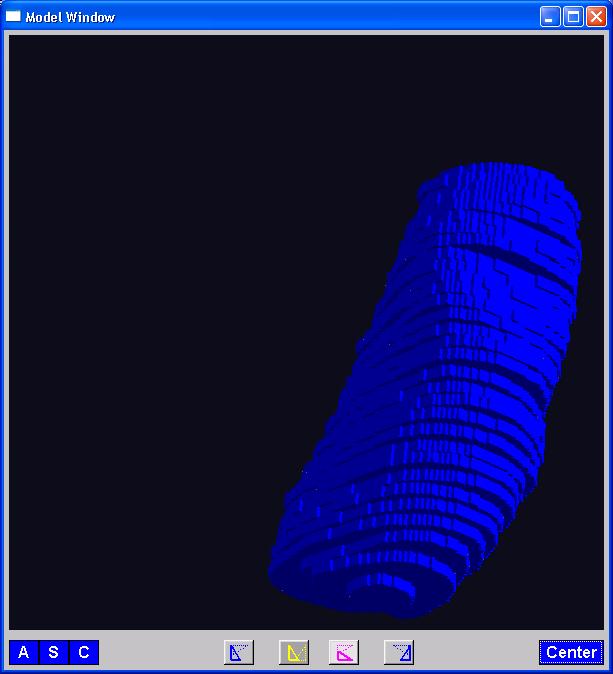 Object Representation
Landmarks (hard to find)
Object Representation
Landmarks (hard to find)
Boundary Rep’ns (no correspondence)
Object Representation
Landmarks (hard to find)
Boundary Rep’ns (no correspondence)
Medial representations
Find “skeleton”
Discretize as “atoms” called M-reps
3-d m-reps
Bladder – Prostate – Rectum    (multiple objects, J. Y. Jeong)
Medial Atoms provide “skeleton”
Implied Boundary from “spokes”    “surface”
3-d m-reps
M-rep model fitting
Easy, when starting from binary (blue)
3-d m-reps
M-rep model fitting
Easy, when starting from binary (blue)
But very expensive (30 – 40 minutes technician’s time)
Want automatic approach
3-d m-reps
M-rep model fitting
Easy, when starting from binary (blue)
But very expensive (30 – 40 minutes technician’s time)
Want automatic approach
Challenging, because of poor contrast, noise, …
Need to borrow information across training sample
3-d m-reps
M-rep model fitting
Easy, when starting from binary (blue)
But very expensive (30 – 40 minutes technician’s time)
Want automatic approach
Challenging, because of poor contrast, noise, …
Need to borrow information across training sample
Use Bayes approach:   prior & likelihood     posterior

(A surrogate for “atomical knowledge”)
3-d m-reps
M-rep model fitting
Easy, when starting from binary (blue)
But very expensive (30 – 40 minutes technician’s time)
Want automatic approach
Challenging, because of poor contrast, noise, …
Need to borrow information across training sample
Use Bayes approach:   prior & likelihood     posterior
~Conjugate Gaussians

(Embarassingly Straightforward?)
3-d m-reps
M-rep model fitting
Easy, when starting from binary (blue)
But very expensive (30 – 40 minutes technician’s time)
Want automatic approach
Challenging, because of poor contrast, noise, …
Need to borrow information across training sample
Use Bayes approach:   prior & likelihood     posterior
~Conjugate Gaussians, but there are issues:
Major HLDSS challenges
Manifold aspect of data
3-d m-reps
M-rep model fitting
Very Successful
Jeong (2009)
3-d m-reps
M-rep model fitting
Very Successful
Jeong (2009)
Basis of Startup Company:    Morphormics
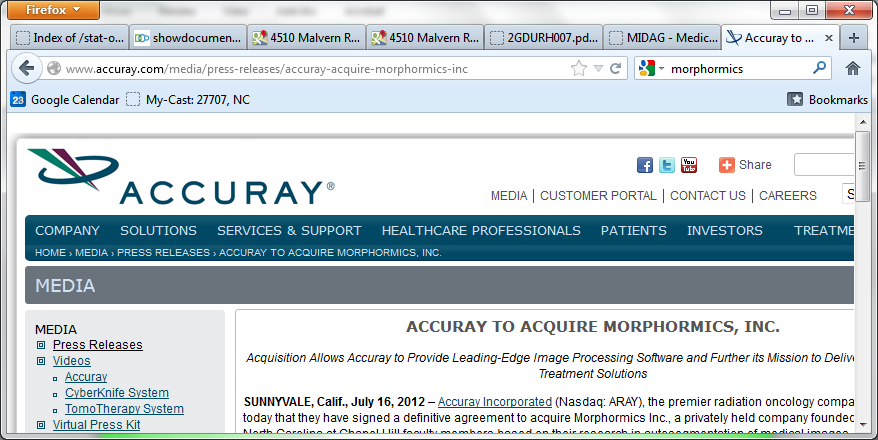 Mildly Non-Euclidean Spaces
Statistical Analysis of M-rep Data
Recall: Many direct products of:
Locations
Radii
Angles
Mildly Non-Euclidean Spaces
Statistical Analysis of M-rep Data
Recall: Many direct products of:
Locations
Radii
Angles    
I.e. points on smooth manifold
Mildly Non-Euclidean Spaces
Statistical Analysis of M-rep Data
Recall: Many direct products of:
Locations
Radii
Angles    
I.e. points on smooth manifold
Data in non-Euclidean Space
But only mildly non-Euclidean
PCA for m-reps, II
PCA on non-Euclidean spaces?
(i.e. on Lie Groups / Symmetric Spaces)
PCA for m-reps, II
PCA on non-Euclidean spaces?
(i.e. on Lie Groups / Symmetric Spaces)

T. Fletcher:   Principal Geodesic Analysis


(2004 UNC CS PhD Dissertation)
PCA for m-reps, II
PCA on non-Euclidean spaces?
(i.e. on Lie Groups / Symmetric Spaces)

T. Fletcher:   Principal Geodesic Analysis

Idea:  replace “linear summary of data”
With “geodesic summary of data”…
PGA for m-reps, Bladder-Prostate-Rectum
Bladder – Prostate – Rectum,  1 person, 17 days
      PG 1                   PG 2                  PG 3
(analysis by Ja Yeon Jeong)
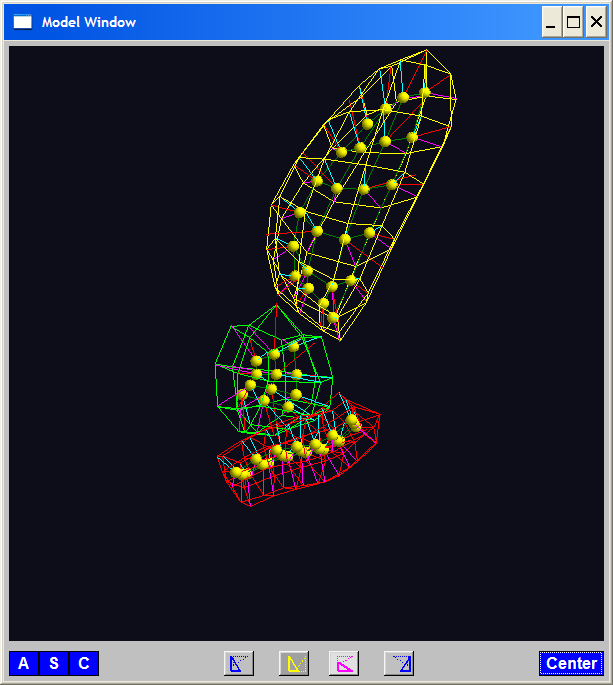 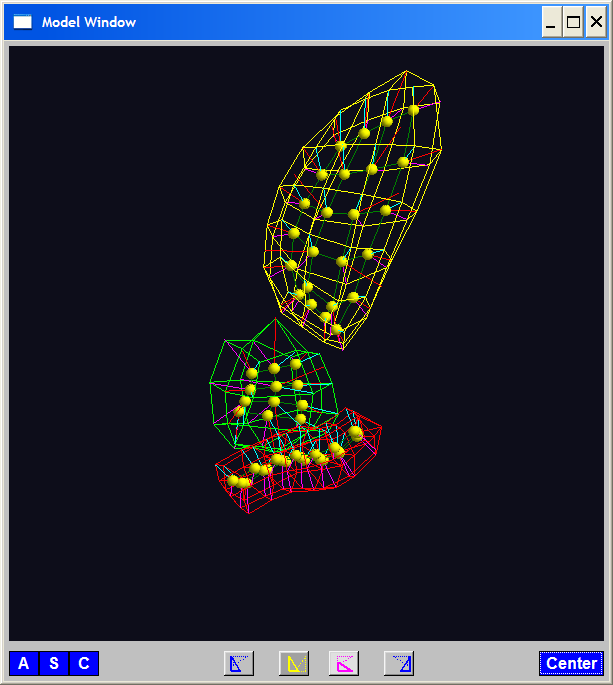 PGA for m-reps, Bladder-Prostate-Rectum
Bladder – Prostate – Rectum,  1 person, 17 days
      PG 1                   PG 2                  PG 3
(analysis by Ja Yeon Jeong)
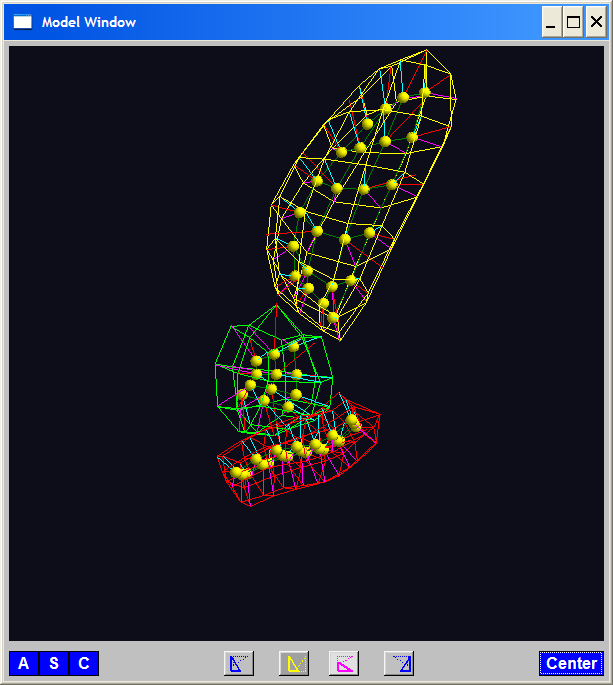 PGA for m-reps, Bladder-Prostate-Rectum
Bladder – Prostate – Rectum,  1 person, 17 days
      PG 1                   PG 2                  PG 3
(analysis by Ja Yeon Jeong)
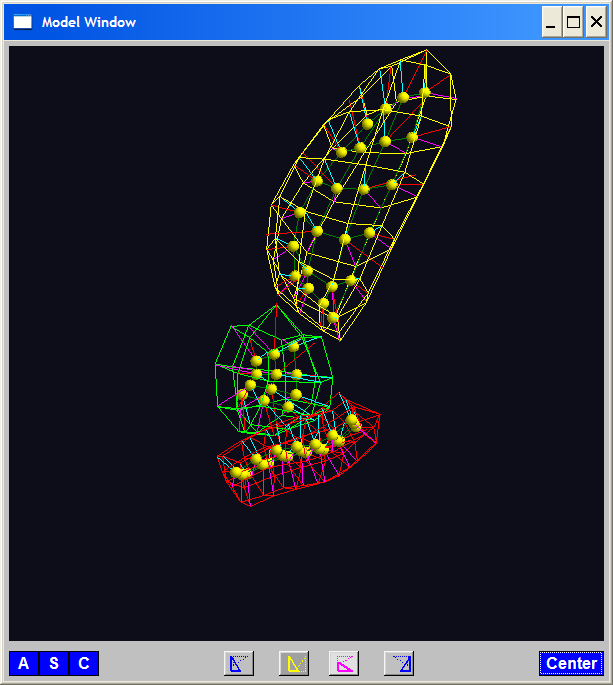 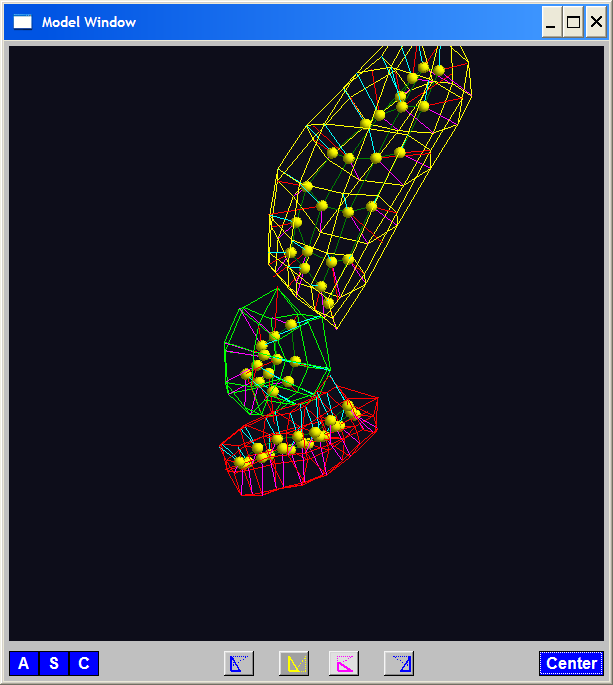 PCA Extensions for Data on Manifolds
Fletcher (Principal Geodesic Anal.)
Best fit of geodesic to data
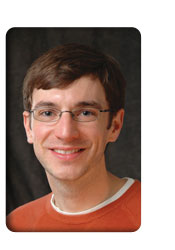 PCA Extensions for Data on Manifolds
Fletcher (Principal Geodesic Anal.)
Best fit of geodesic to data
Constrained to go through geodesic mean
PCA Extensions for Data on Manifolds
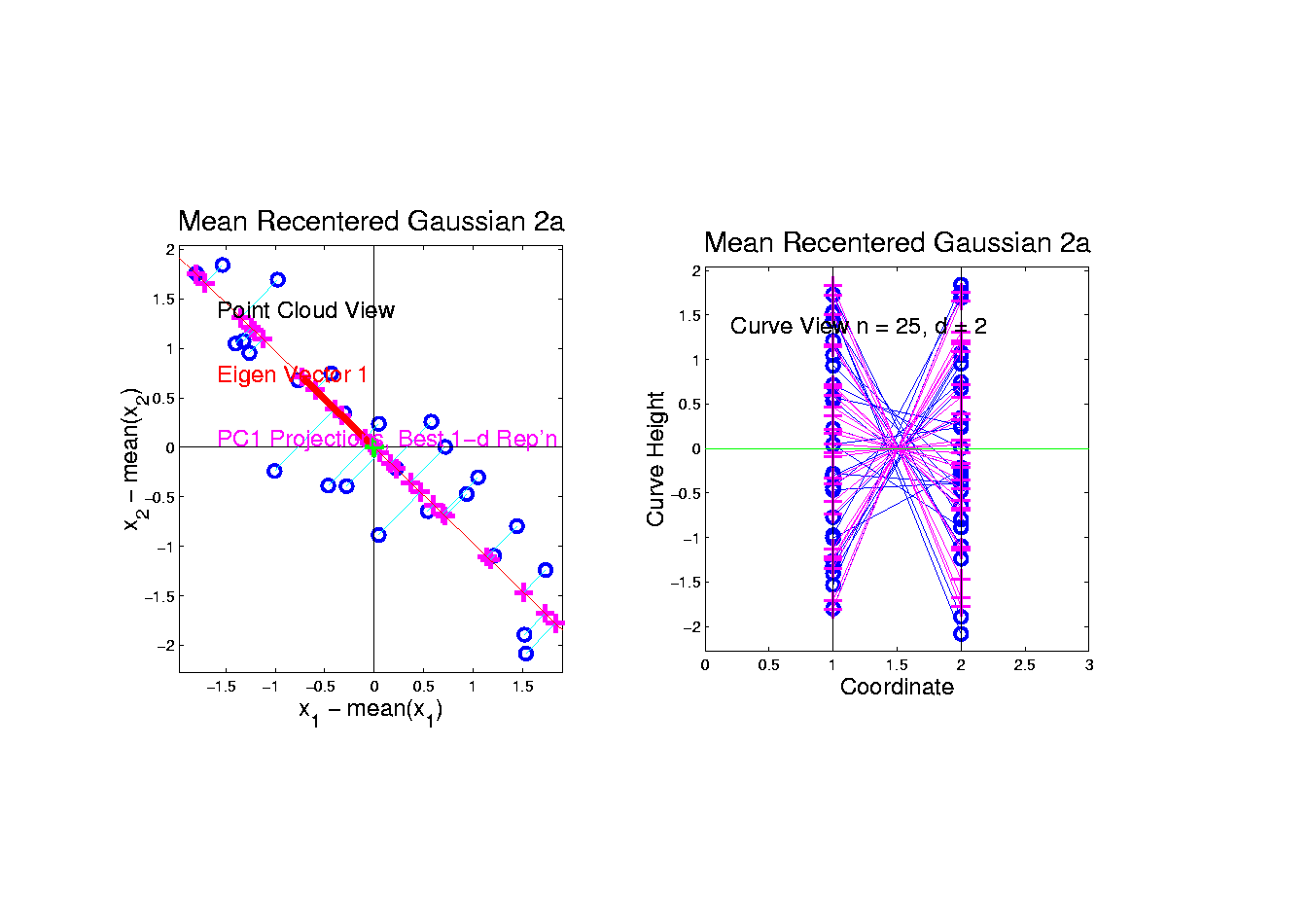 PCA Extensions for Data on Manifolds
Fletcher (Principal Geodesic Anal.)
Best fit of geodesic to data
Constrained to go through geodesic mean

But Not In
Non-Euclidean
Spaces
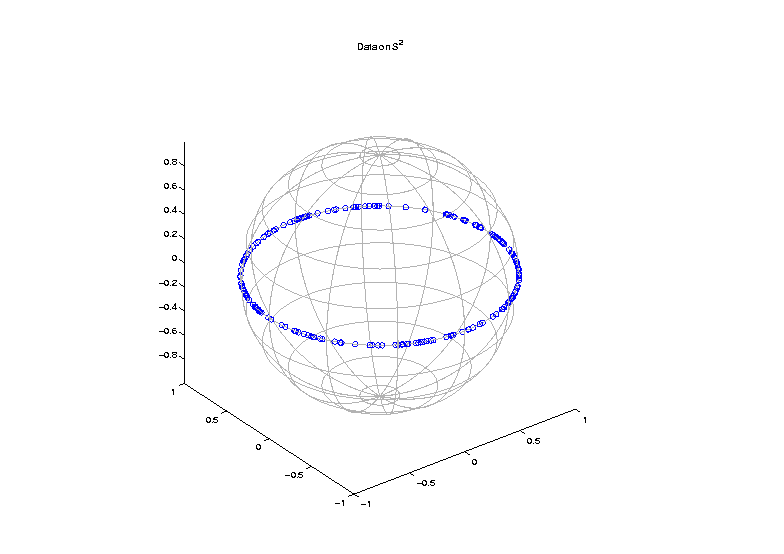 PCA Extensions for Data on Manifolds
Fletcher (Principal Geodesic Anal.)
Best fit of geodesic to data
Constrained to go through geodesic mean


Counterexample:
	Data on sphere, 
    along equator
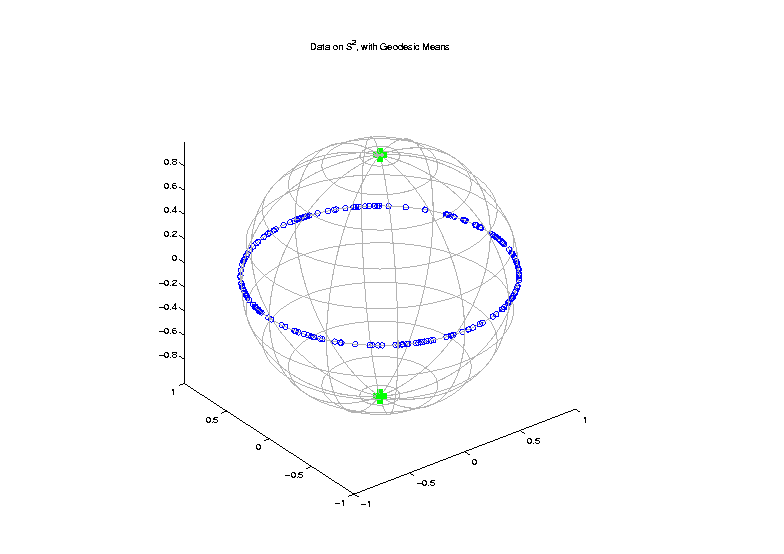 PCA Extensions for Data on Manifolds
Fletcher (Principal Geodesic Anal.)
Best fit of geodesic to data
Constrained to go through geodesic mean


Extreme
3 Point
Examples
PCA Extensions for Data on Manifolds
Fletcher (Principal Geodesic Anal.)
Best fit of geodesic to data
Constrained to go through geodesic mean
Huckemann, Hotz & Munk  (Geod. PCA)
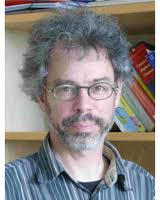 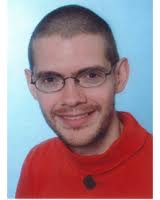 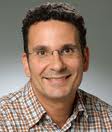 PCA Extensions for Data on Manifolds
Fletcher (Principal Geodesic Anal.)
Best fit of geodesic to data
Constrained to go through geodesic mean
Huckemann, Hotz & Munk  (Geod. PCA)
Best fit of any geodesic to data
PCA Extensions for Data on Manifolds
Fletcher (Principal Geodesic Anal.)
Best fit of geodesic to data
Constrained to go through geodesic mean
Huckemann, Hotz & Munk  (Geod. PCA)
Best fit of any geodesic to data

Counterexample:
	Data follows Tropic of Capricorn
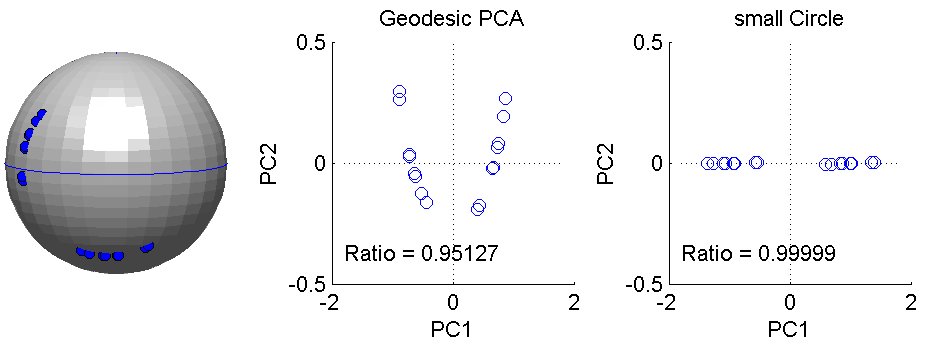 PCA Extensions for Data on Manifolds
Fletcher (Principal Geodesic Anal.)
Best fit of geodesic to data
Constrained to go through geodesic mean
Huckemann, Hotz & Munk  (Geod. PCA)
Best fit of any geodesic to data
Jung, Foskey & Marron  (Princ. Arc Anal.)
PCA Extensions for Data on Manifolds
Fletcher (Principal Geodesic Anal.)
Best fit of geodesic to data
Constrained to go through geodesic mean
Huckemann, Hotz & Munk  (Geod. PCA)
Best fit of any geodesic to data
Jung, Foskey & Marron  (Princ. Arc Anal.)
Best fit of any circle to data
(motivated by conformal maps)
PCA Extensions for Data on Manifolds
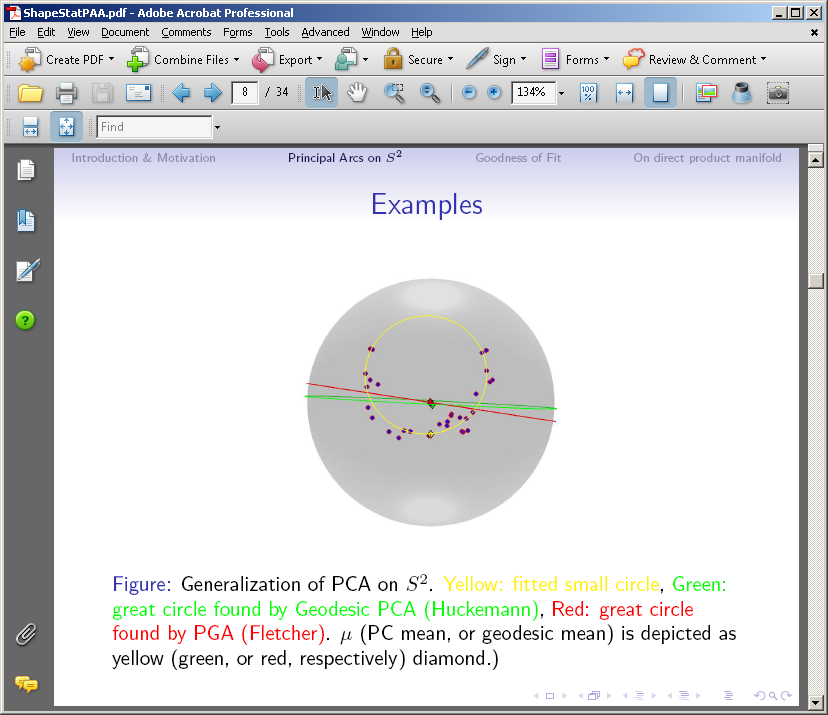 Principal Arc Analysis
Jung, Foskey & Marron (2011)
Best fit of any circle to data
Can give better fit than geodesics
Principal Arc Analysis
Jung, Foskey & Marron (2011)
Best fit of any circle to data
Can give better fit than geodesics
Observed for simulated m-rep example
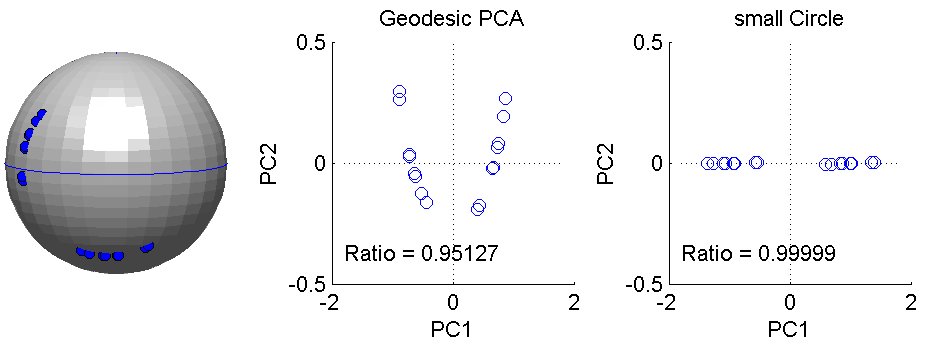 Challenge being addressed
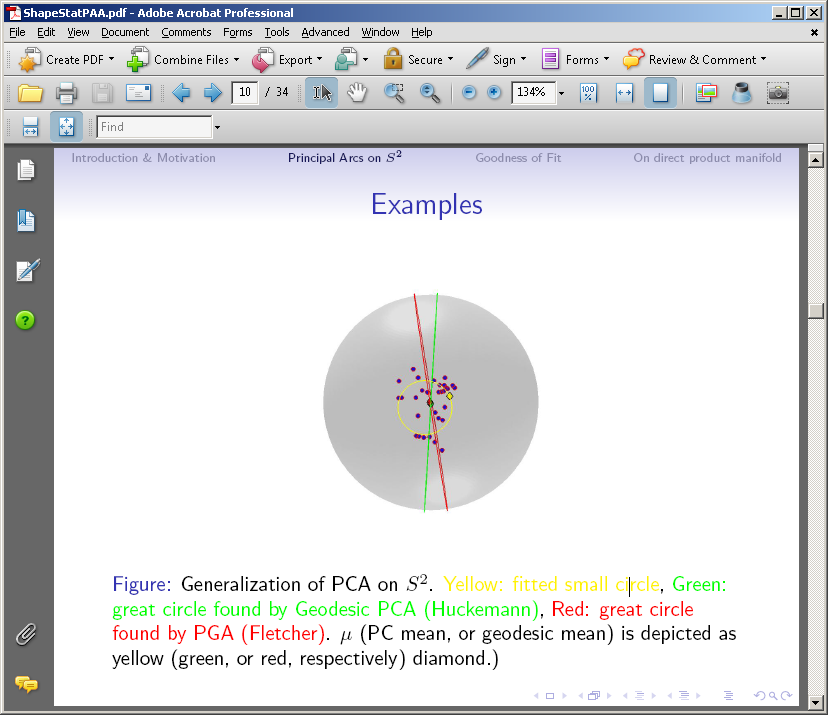 Composite Nested Spheres
Landmark Based Shape Analysis
Kendall
Bookstein
Dryden & 
		Mardia



(recall major monographs)
Landmark Based Shape Analysis
Kendall
Bookstein
Dryden & 
		Mardia


Digit 3 Data
Landmark Based Shape Analysis
Kendall
Bookstein
Dryden & 
		Mardia


Digit 3 Data
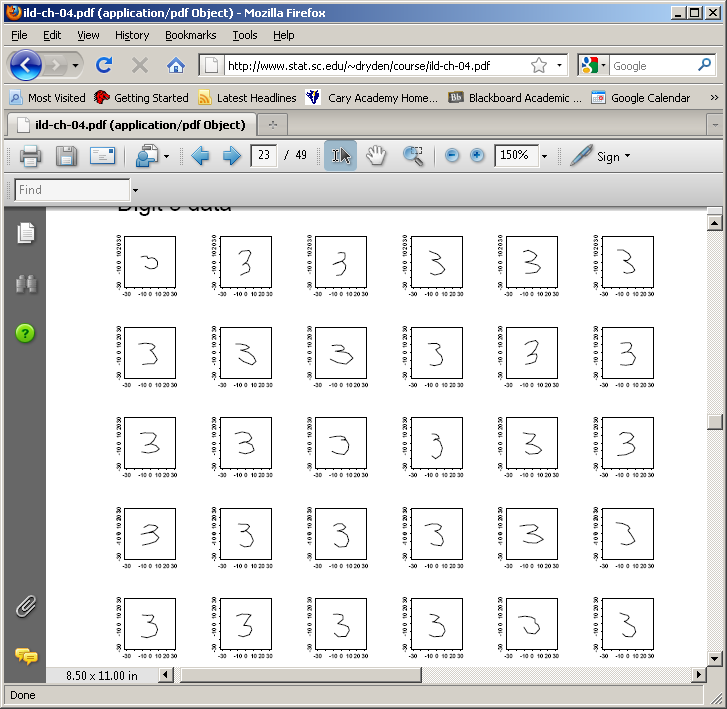 Landmark Based Shape Analysis
Kendall
Bookstein
Dryden & 
		Mardia


Digit 3 Data
	(digitized to 13 landmarks)
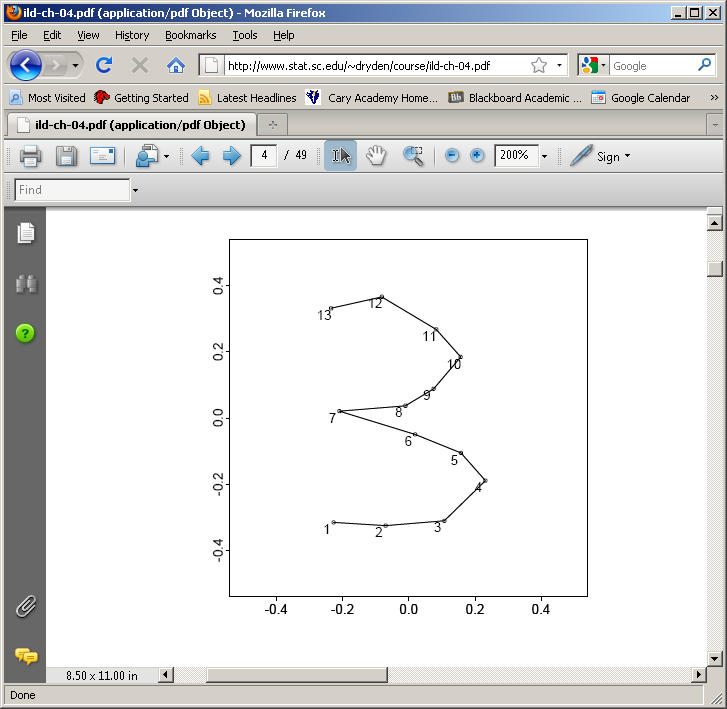 Landmark Based Shape Analysis
Key Step:    mod out
Translation
Scaling
Rotation
Landmark Based Shape Analysis
Key Step:    mod out
Translation
Scaling
Rotation
		
Result:
       Data Objects   
             points on Manifold  ( ~  S2k-4)
Landmark Based Shape Analysis
Currently popular approaches to PCA on Sk:
Early:    PCA on projections



(Tangent Plane Analysis)
Landmark Based Shape Analysis
Currently popular approaches to PCA on Sk:
Early:    PCA on projections
Fletcher:    Geodesics through mean
Landmark Based Shape Analysis
Currently popular approaches to PCA on Sk:
Early:    PCA on projections
Fletcher:    Geodesics through mean
Huckemann, et al:    Any Geodesic
Landmark Based Shape Analysis
Currently popular approaches to PCA on Sk:
Early:    PCA on projections
Fletcher:    Geodesics through mean
Huckemann, et al:    Any Geodesic

New Approach:
Principal Nested Sphere Analysis
Jung, Dryden & Marron (2012)
Principal Nested Spheres Analysis
Main Goal:
Extend Principal Arc Analysis  (S2  to  Sk)
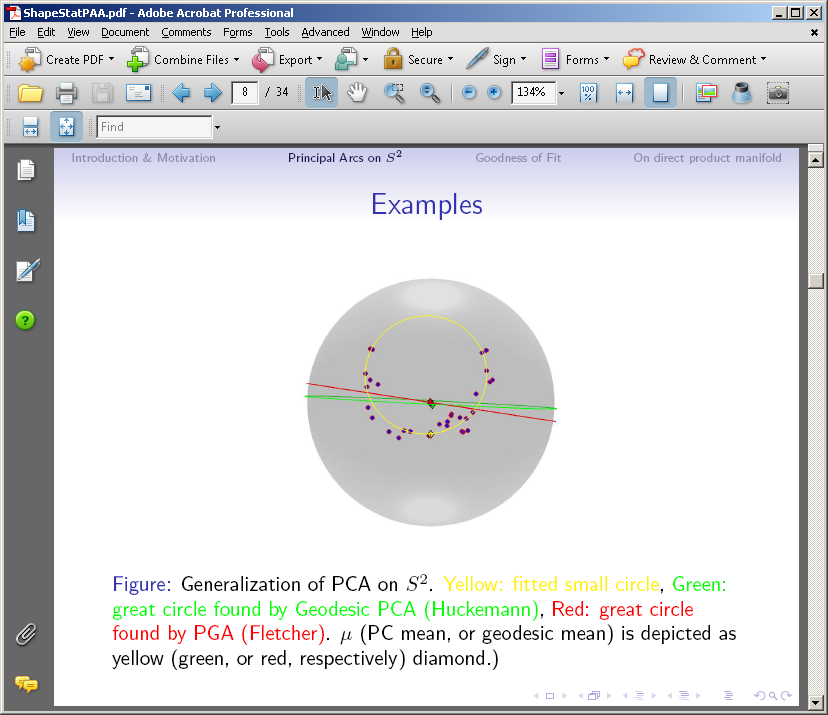